FORMATO EDITABLE DE “CÉDULA DE IDENTIFICACIÓN DE CAJAS DE TRANSFERENCIA DOCUMENTAL PRIMARIA”
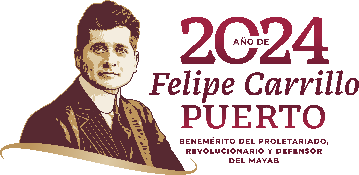 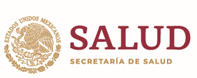 INSTRUCTIVO DE LA “CÉDULA DE IDENTIFICACIÓN DE CAJAS DE TRANSFERENCIA DOCUMENTAL PRIMARIA”
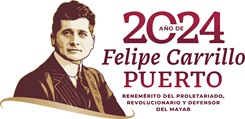 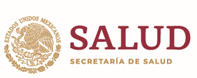